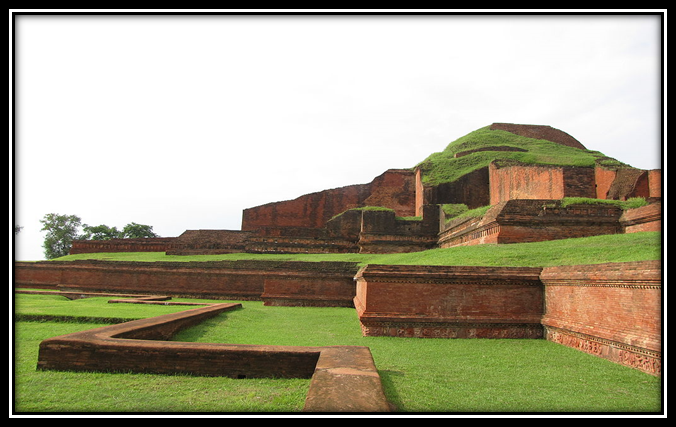 The Somapura Mahavihara
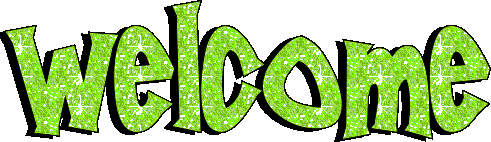 SHITALPUR HIGH SCHOOL
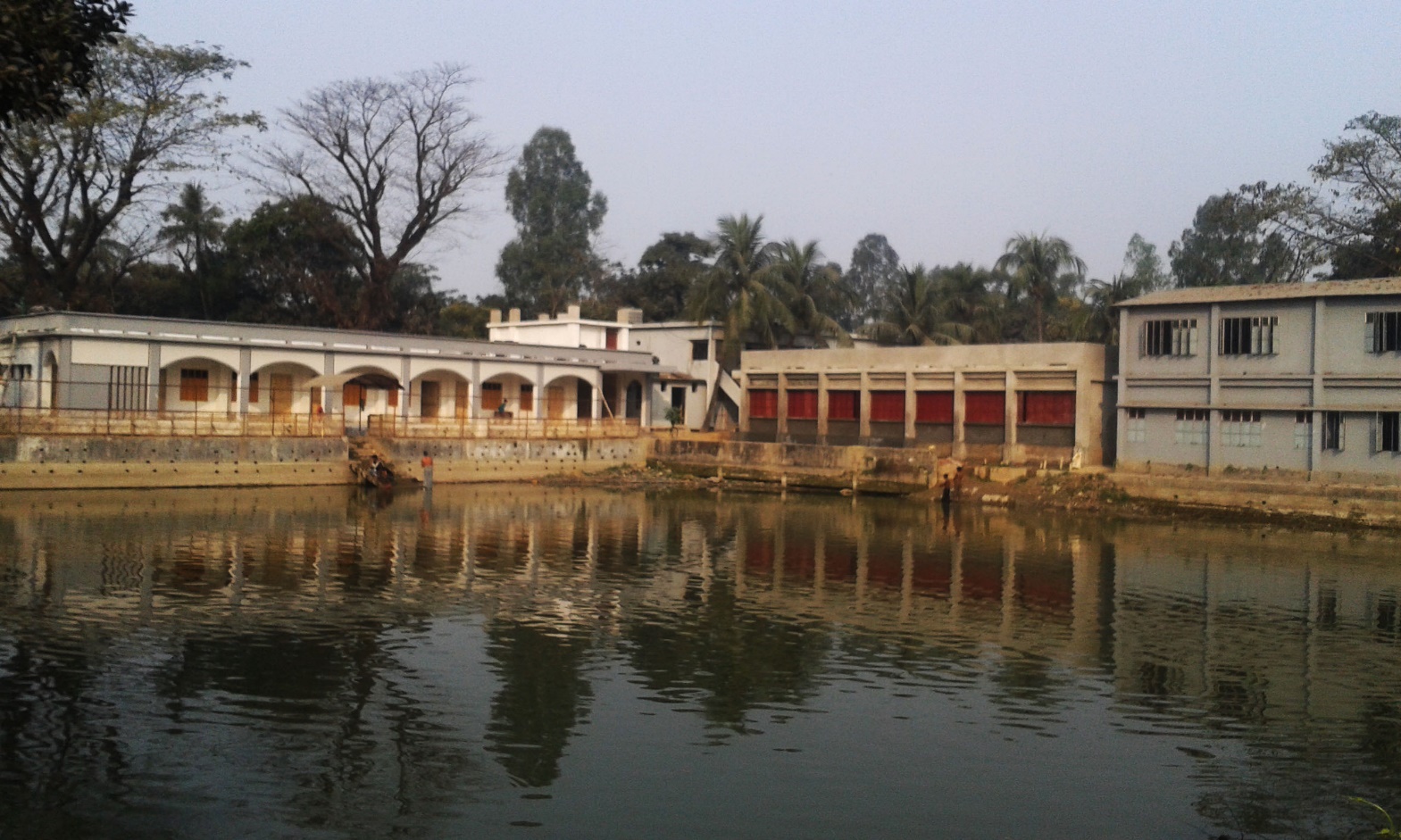 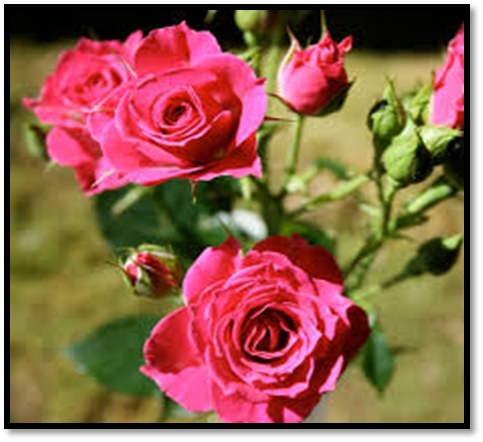 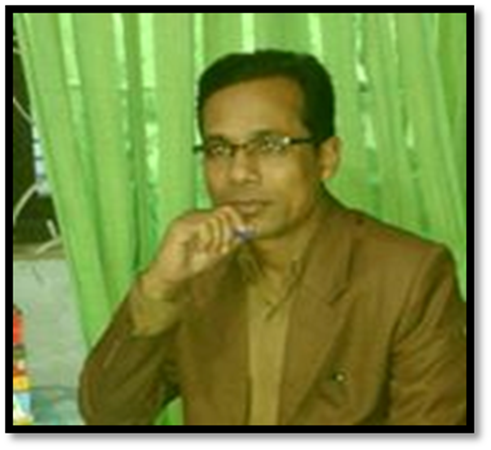 Md. Ismail Shaikh
               B.A. B.Ed. M.A.(English) M.Ed. BOU
                        Senior Teacher in English
              Shitalpur ML. High School, Chittagong.
            Contact No- 01716086548, 01865228207
                  Email- ishaikhcitygate2014@gmail.com
Look at the pictures
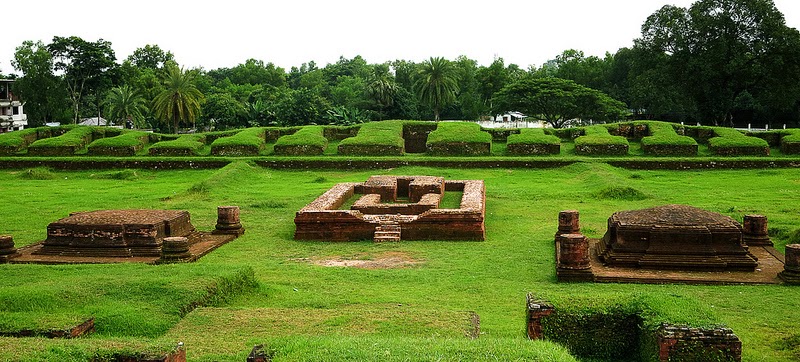 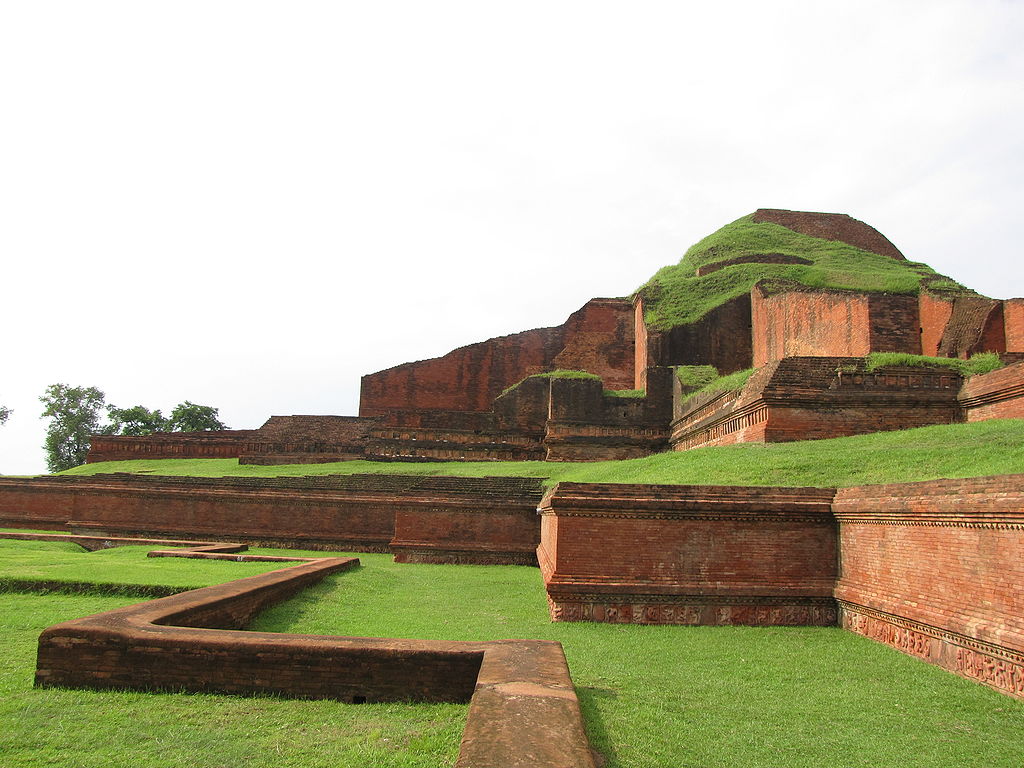 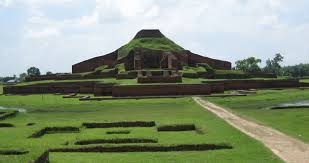 What is this?
What do we call it?
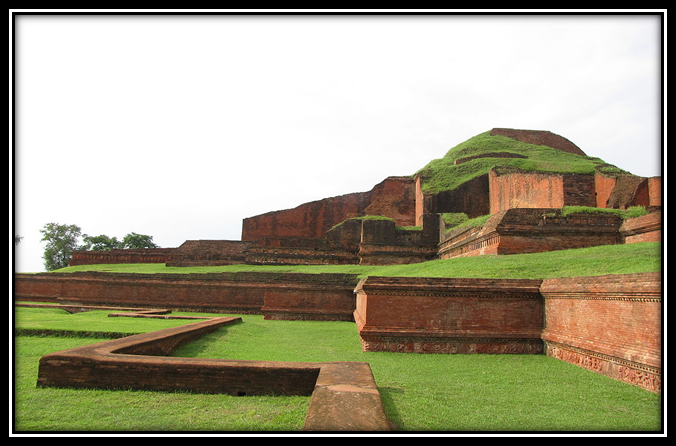 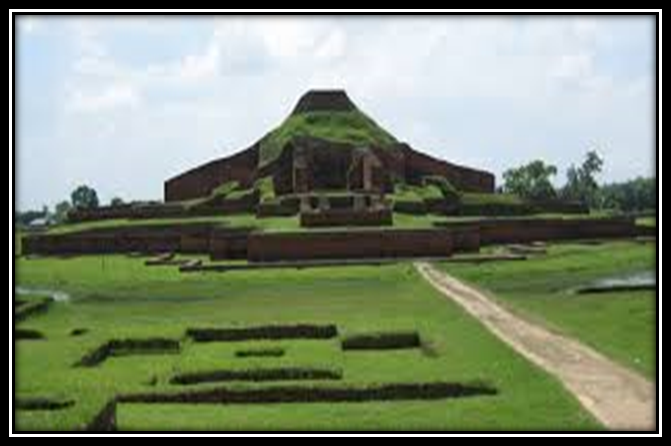 The Somapura Mahavihara
          Unit: Eight  Lesson : 2
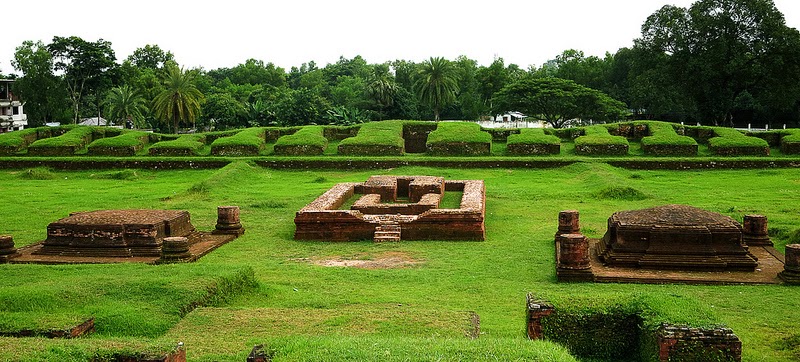 Learning out come
After completing the lesson, students will be able to…

 read and understand text through silent reading.
 ask and answer questions.
 write some vocabulary .
 describe a place.
Silent Reading
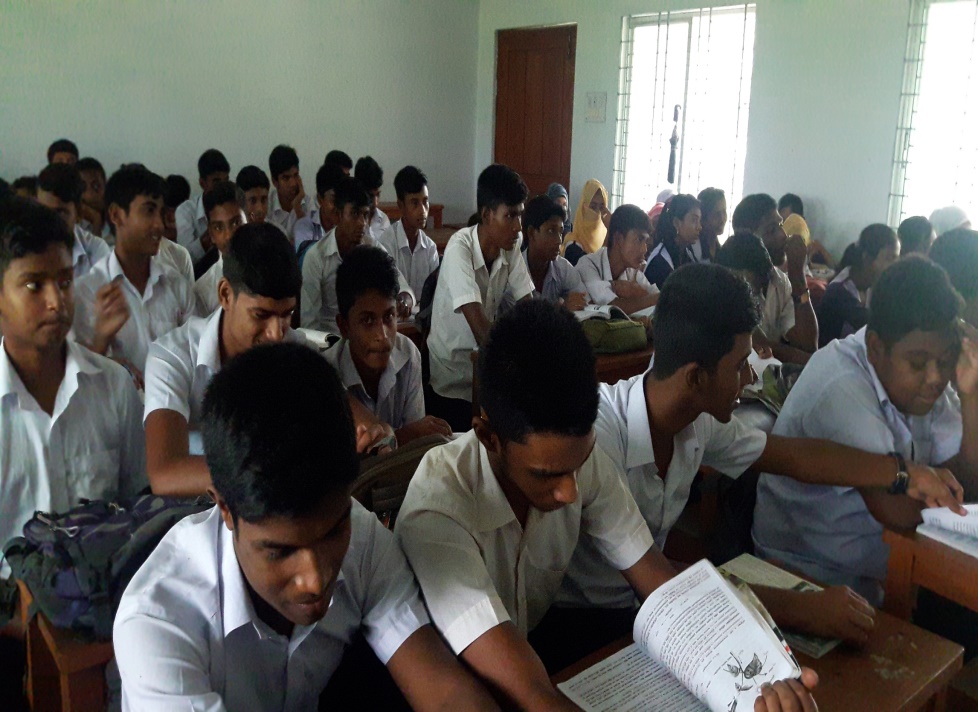 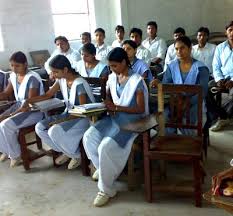 VOCABULARY
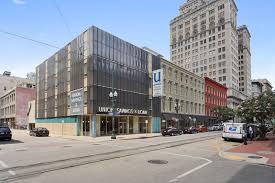 large
Extensive
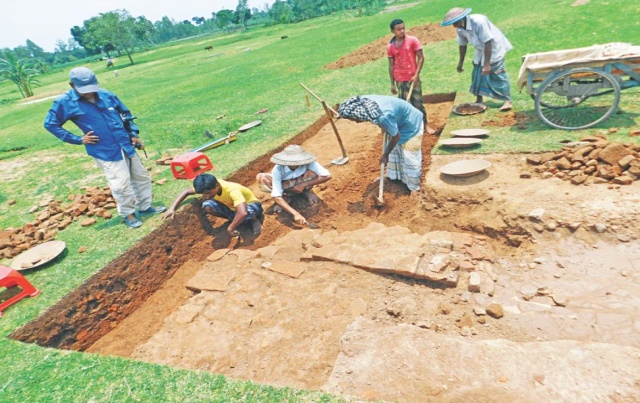 Excavate
dig out
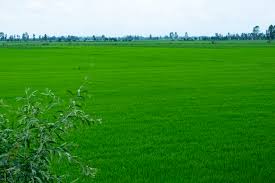 Plain
smooth
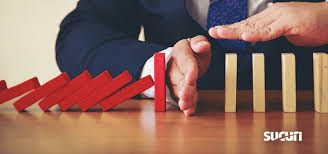 Prevent
obstruct
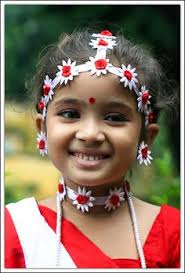 Satisfy
please
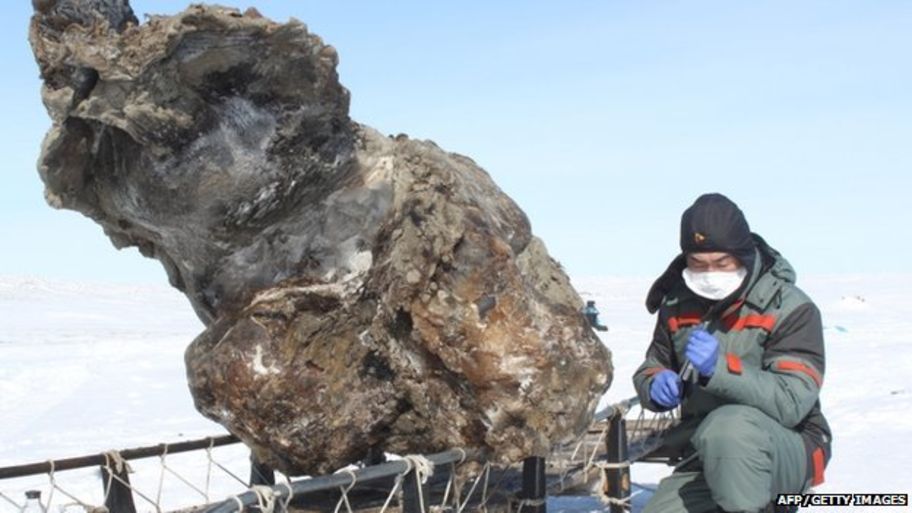 Discover
explore
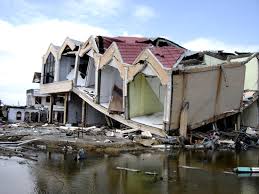 Ruin
destruction
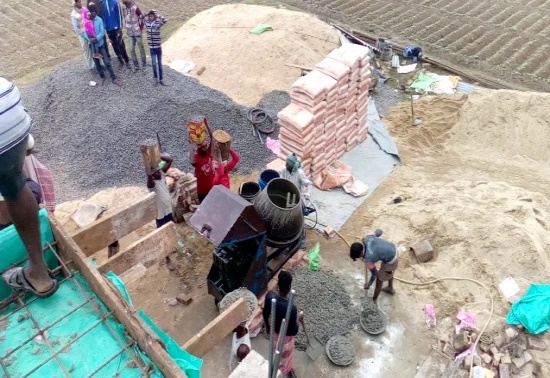 construct
Build
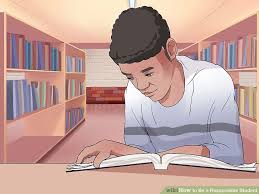 Attention
Concentration
Group work
B. Match the words with their meanings
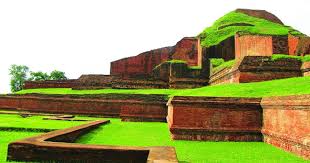 Paharpur
Paharpur is an important archaeological site in a village named ‘paharpur’in Naogan district of northern Bangladesh. Naogoan is mainly plain land but in the middle of it stood a hill covered with jungle.Pahar means hill.Hence is the name Paharpur.
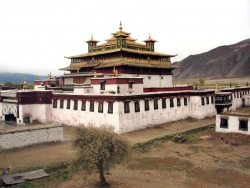 Buddhist institution
Somapura Mahavihara was one of the most famous Buddhist institutions for monks of ancient Bengla and in Southern Asia.
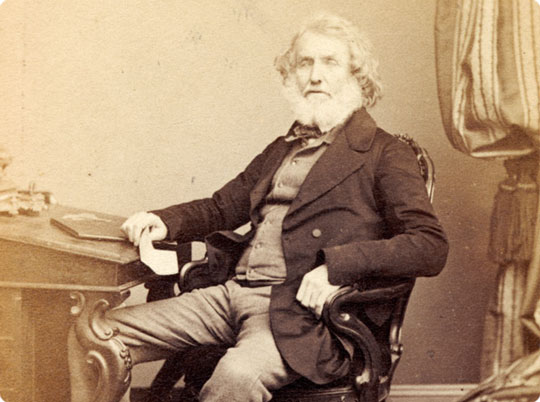 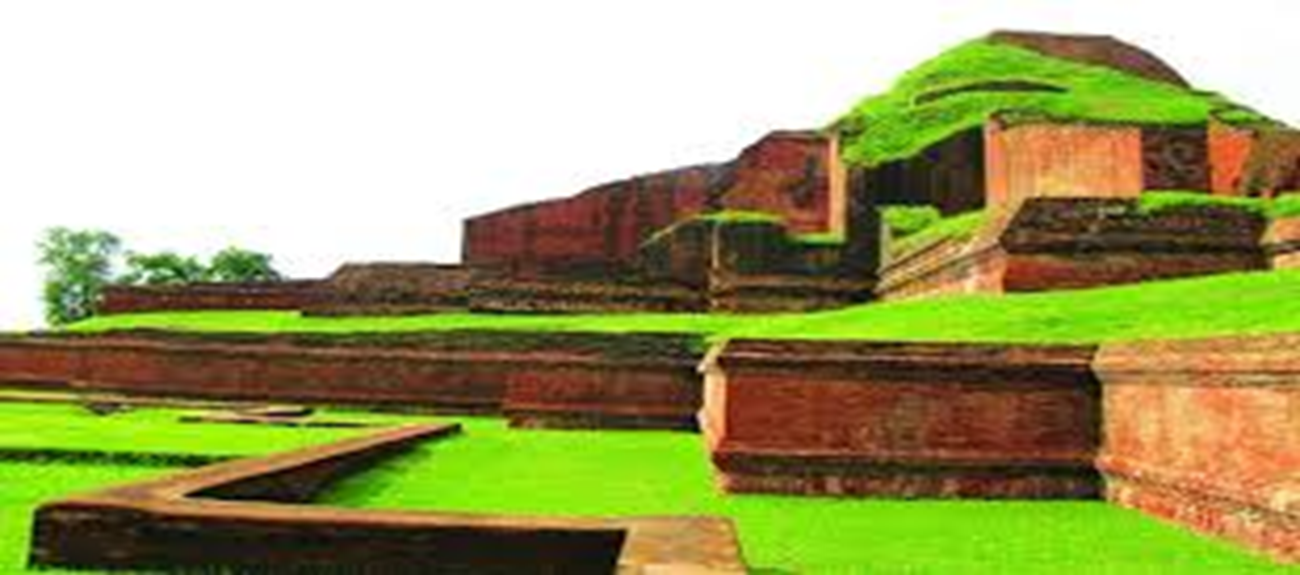 Sir Alexander
The Paharpur site has been excavated and re-excavated a number of times by archaeologists.Sir Alexander visited the place in 1879.Cunningham intended to carry out an extensive but was prevented by the land owner.
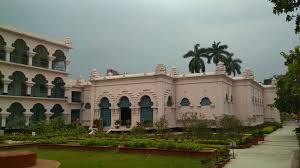 Systematic and regular excavation started jointly by Archaeological Survey of India and Varendra Research Society of Rajshahi and Kolkata University in 1923. They excavated the northern part of the monastery.
In 1925-26, R.D Banerjee excavated the northern part of the central mound. From 1026-27 onward, excavation was carried out under the supervision of KN Dikshit.
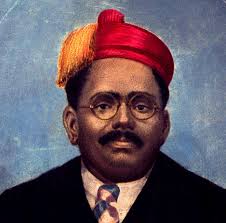 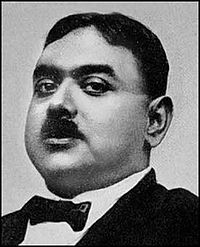 R.D Banerjee
KN Dikshit
Pala king  Dharmapala
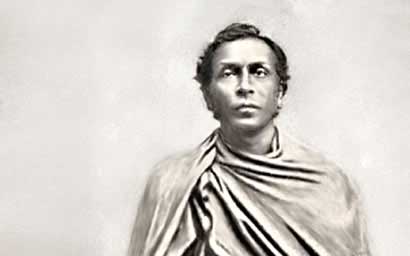 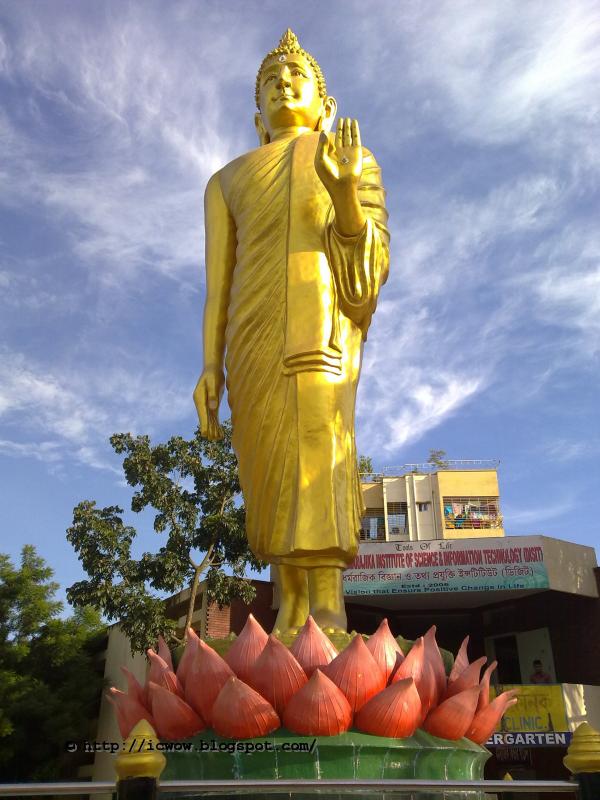 The excavated complex at Paharpur has been identified as somapura Mahavihara built by the second  Pala king Dharmapala (781-821 AD). The Pala rulers were devout Buddhists and they founded a number of monasteries throughout their growing empire.
Individual Work
Read the text in ‘A’ again and choose the best answer
1. Paharpur is a---
    i) a very small village.     ii) an extraordinary village
    iii)important archaeological site     iv) a village on top of a mountain.
2. After excavation,the archaeologists discovered a lofty-
     i) Hindu temple                    ii) Kings palace       
   iii) Buddhist monastrry         iv) Emperor’s court yard.
3. How many phases of excavation of Paharpur has been mentioned in the text?
     i) Two             ii)Three            iii) Six         iv) Seven
Learning Assessment
Answer the following questions.

a. Where is Paharpur located? 
b. What is it famous for?
c. Which department brought the site under further excavation after independence?
d. What did Cunningham find when he was digging the Paharpur site?
e. What did expeditions reveal?
REFRESHMENT
Home Work
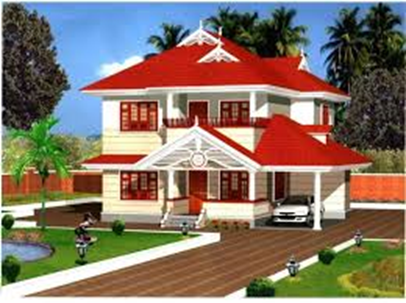 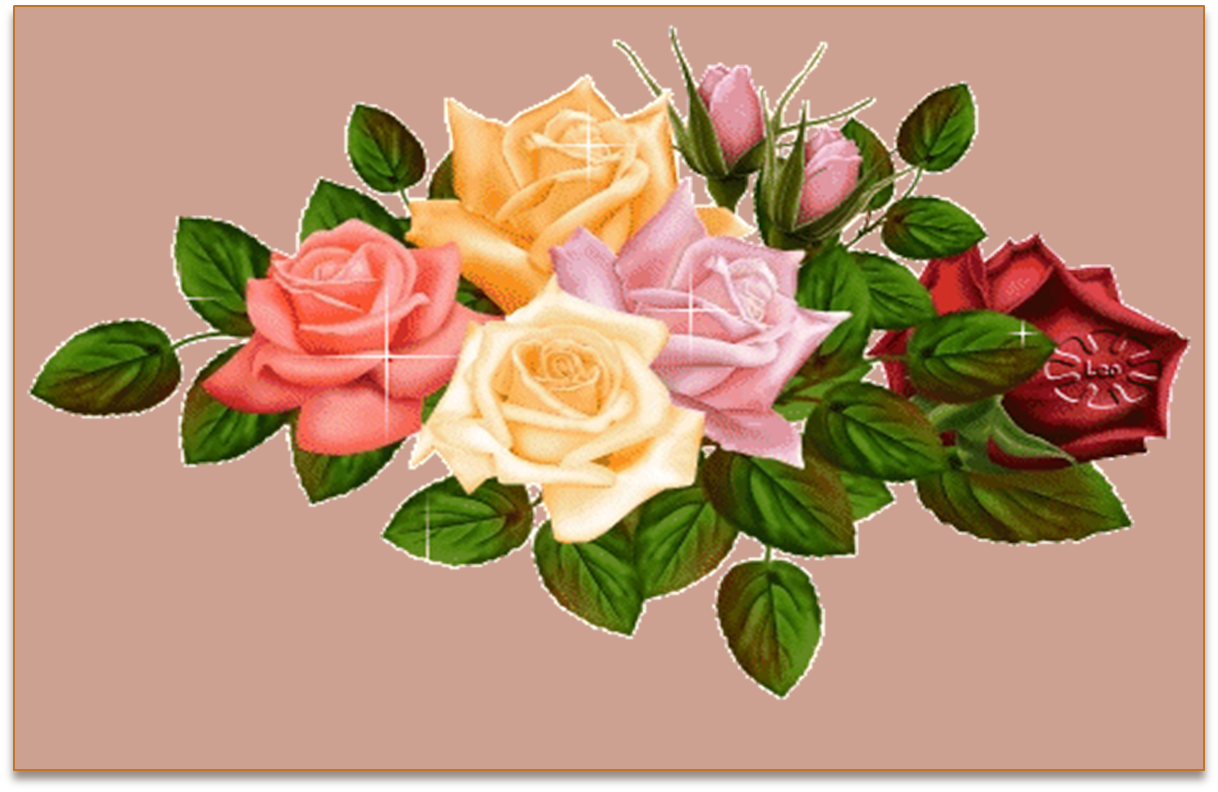 THANK YOU